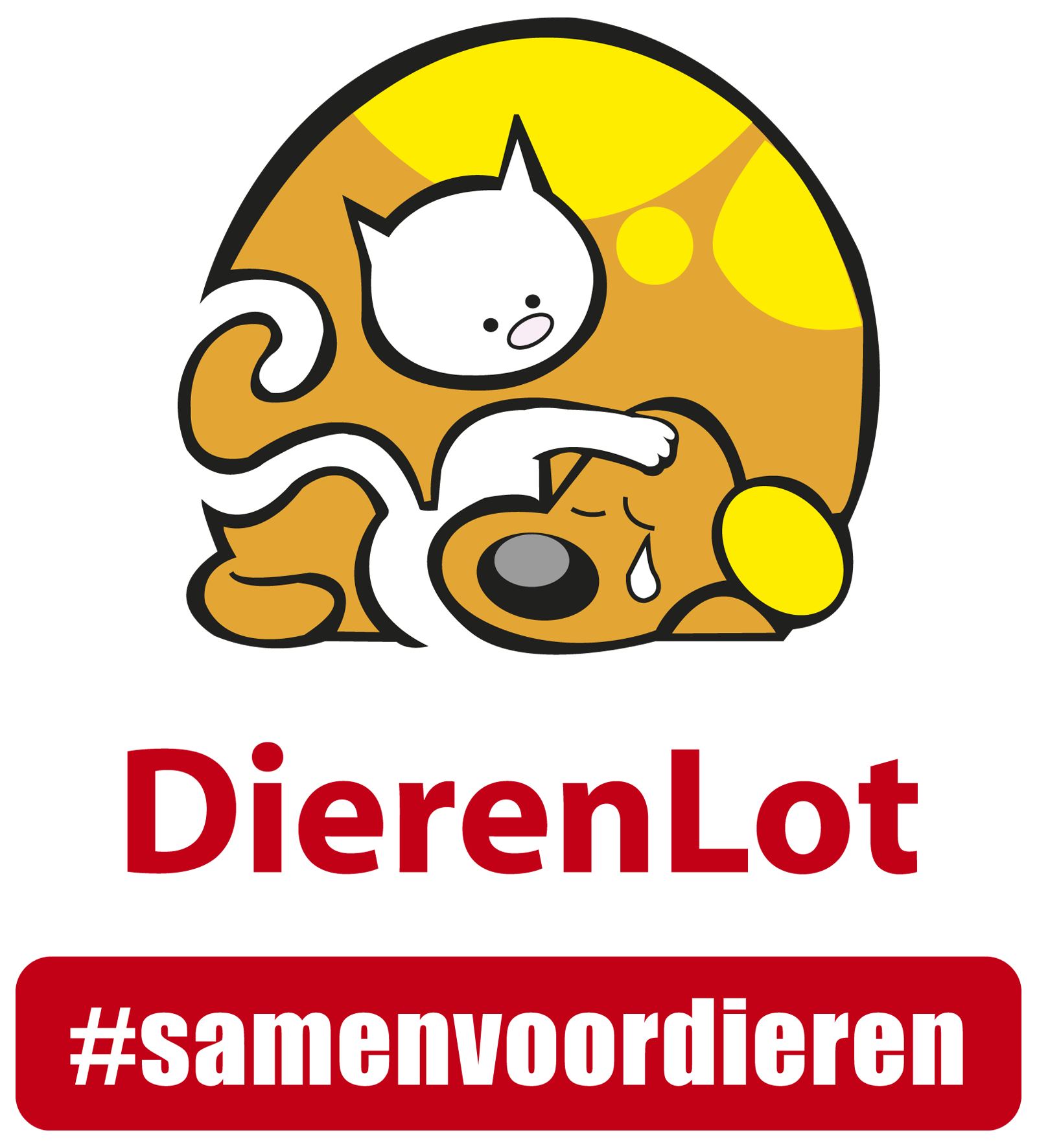 Waarom is storytelling belangrijk?
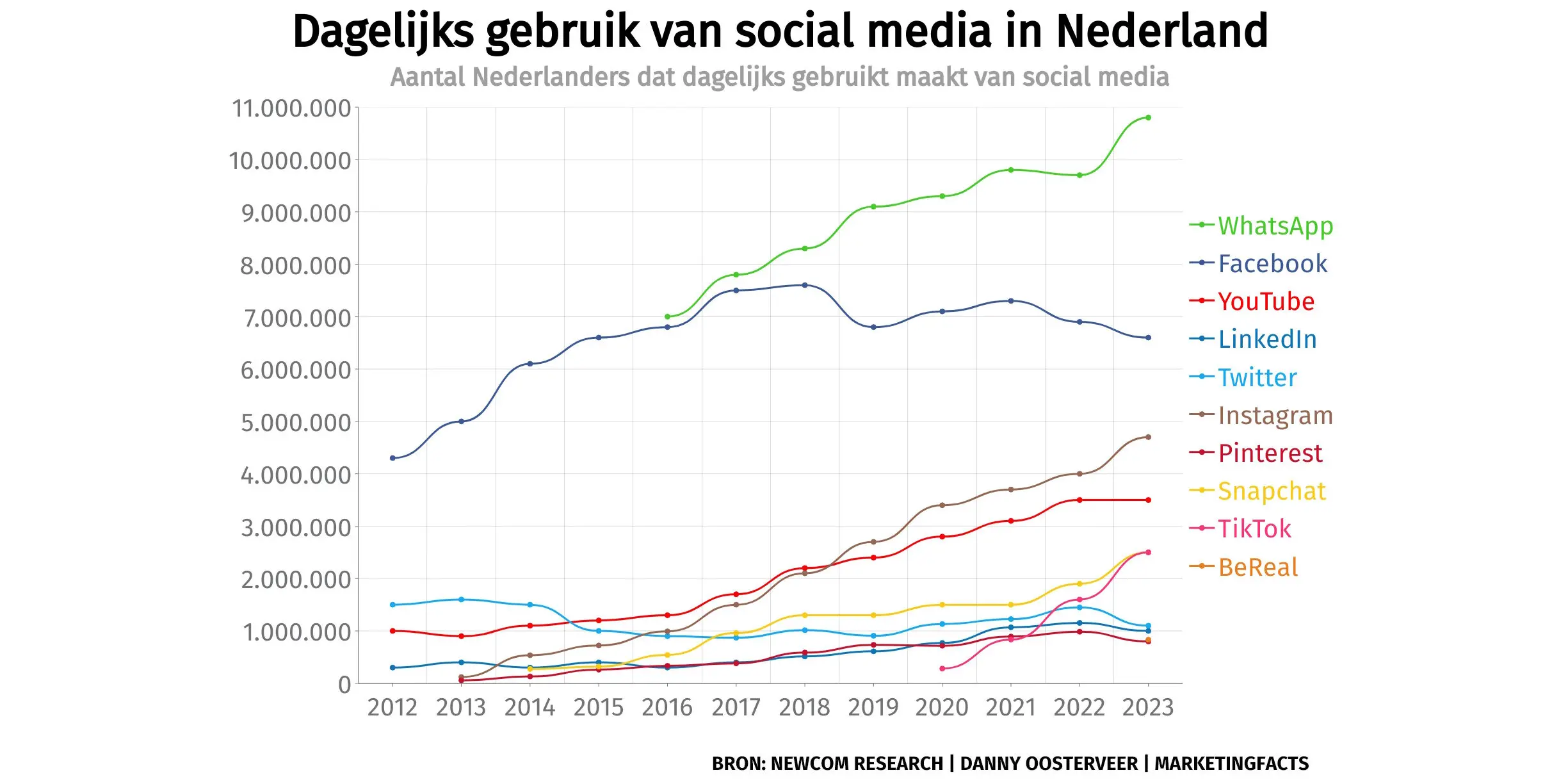 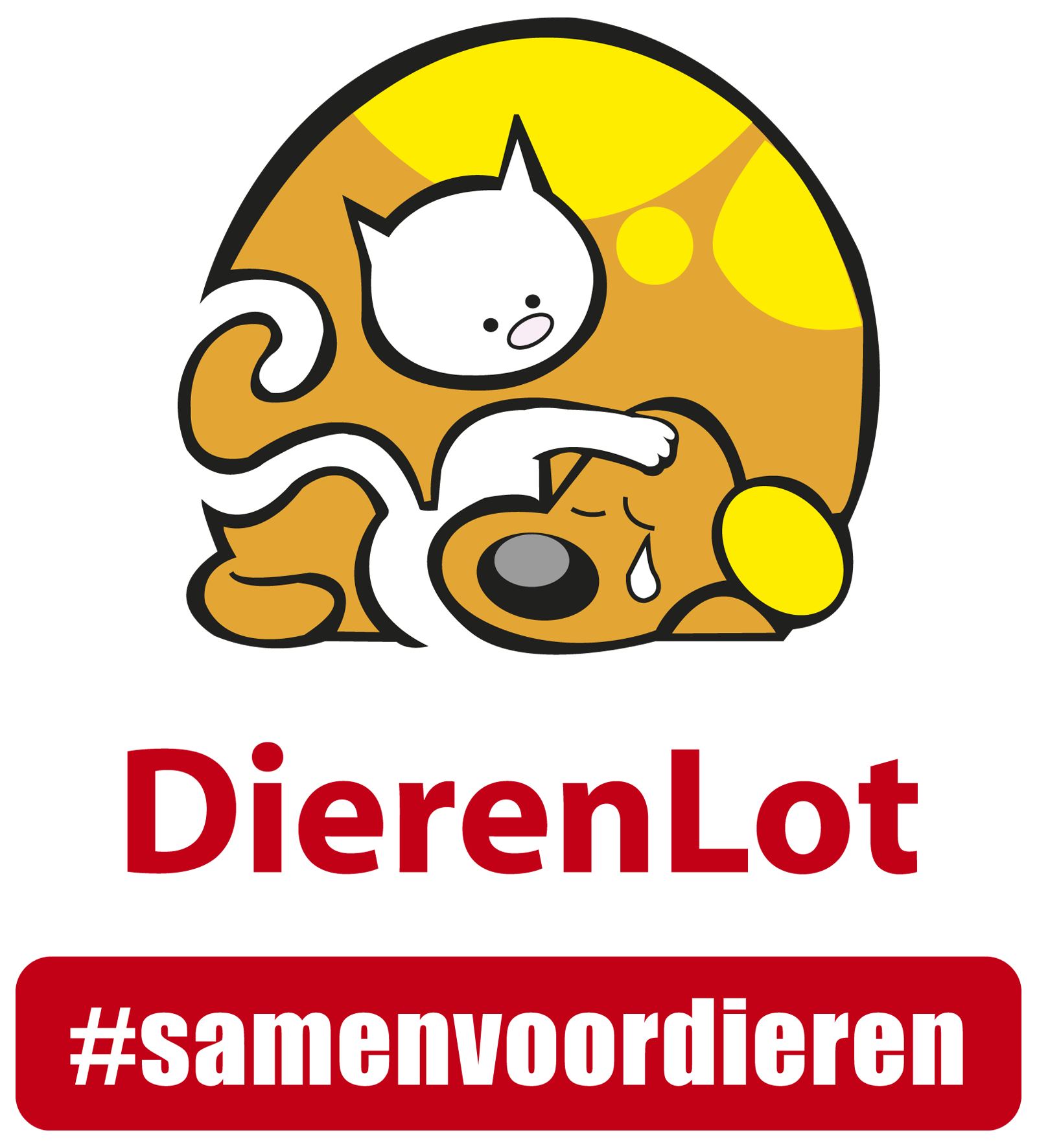 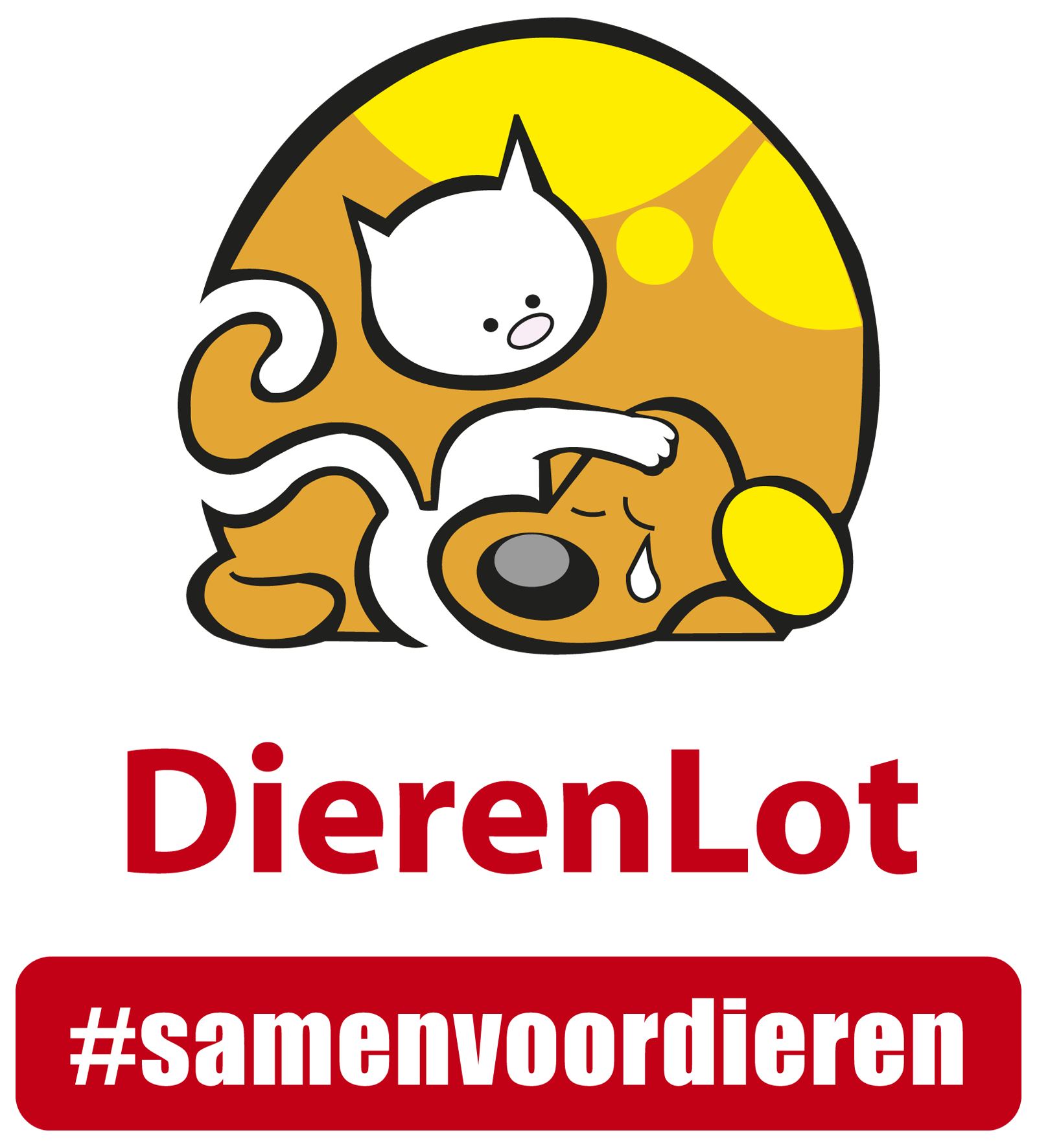 Hoeveel views denken jullie dat dit filmpje op Instagram heeft?
5,2 miljoen views
574.000 likes
6.127 reacties
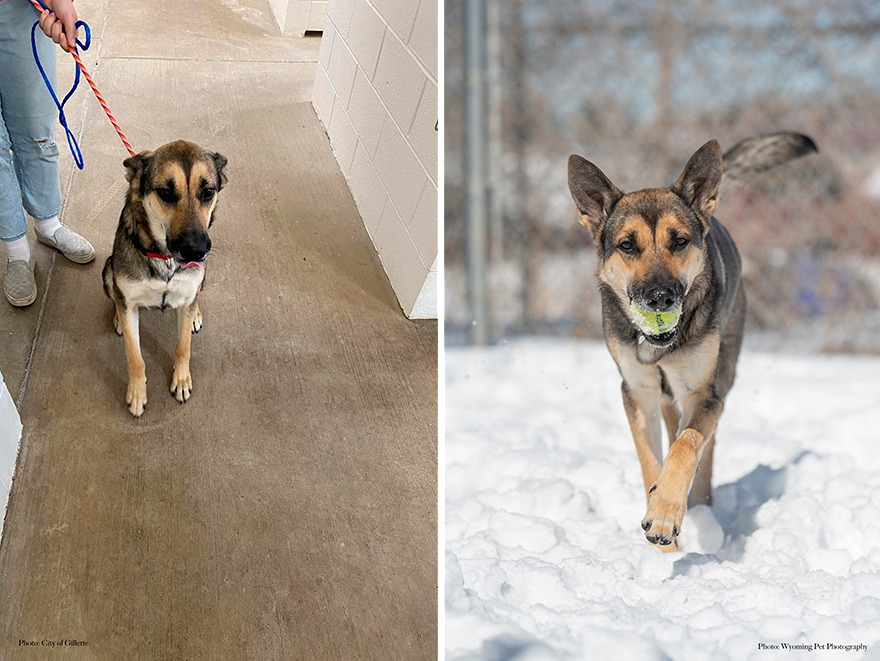 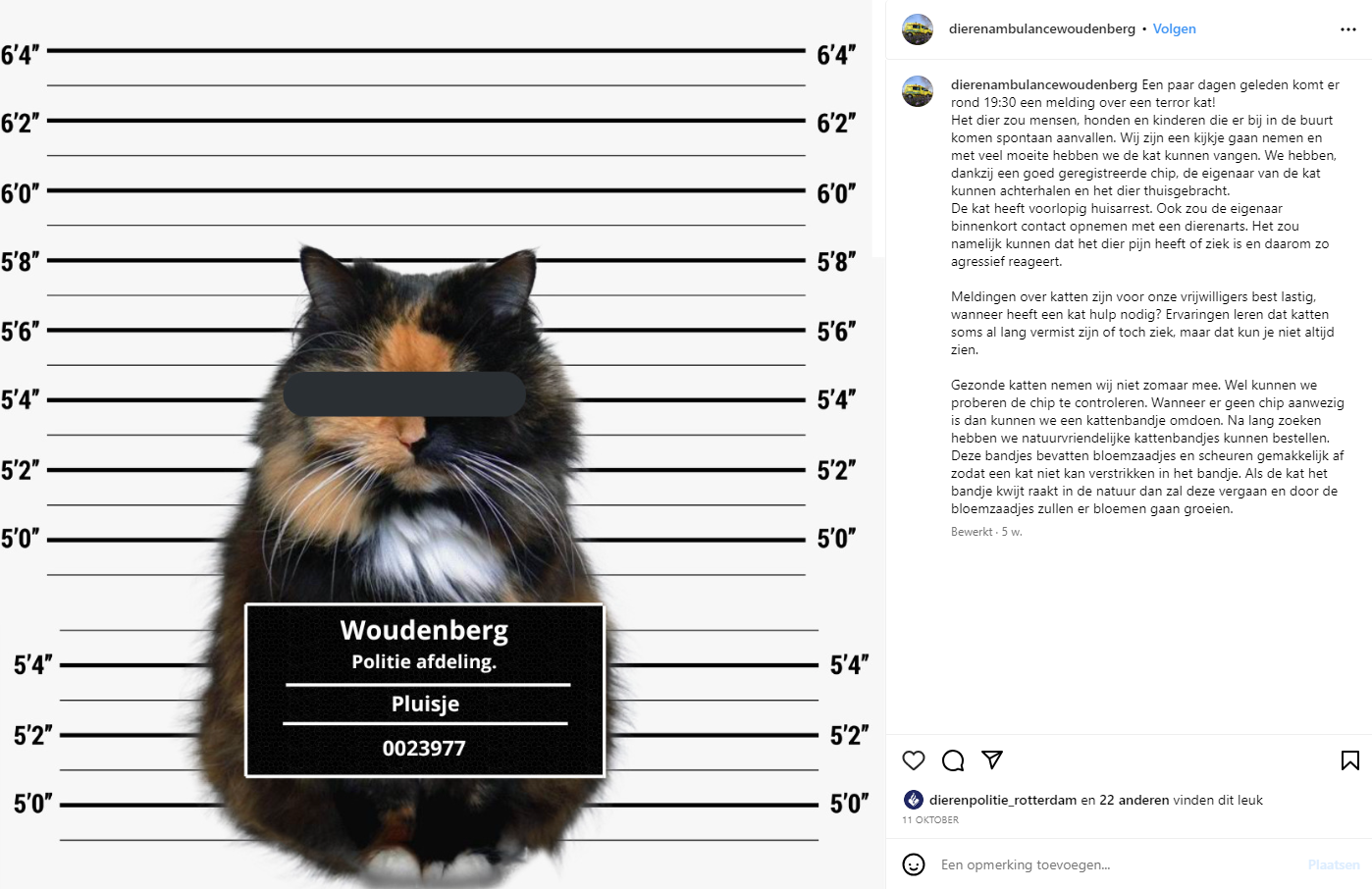 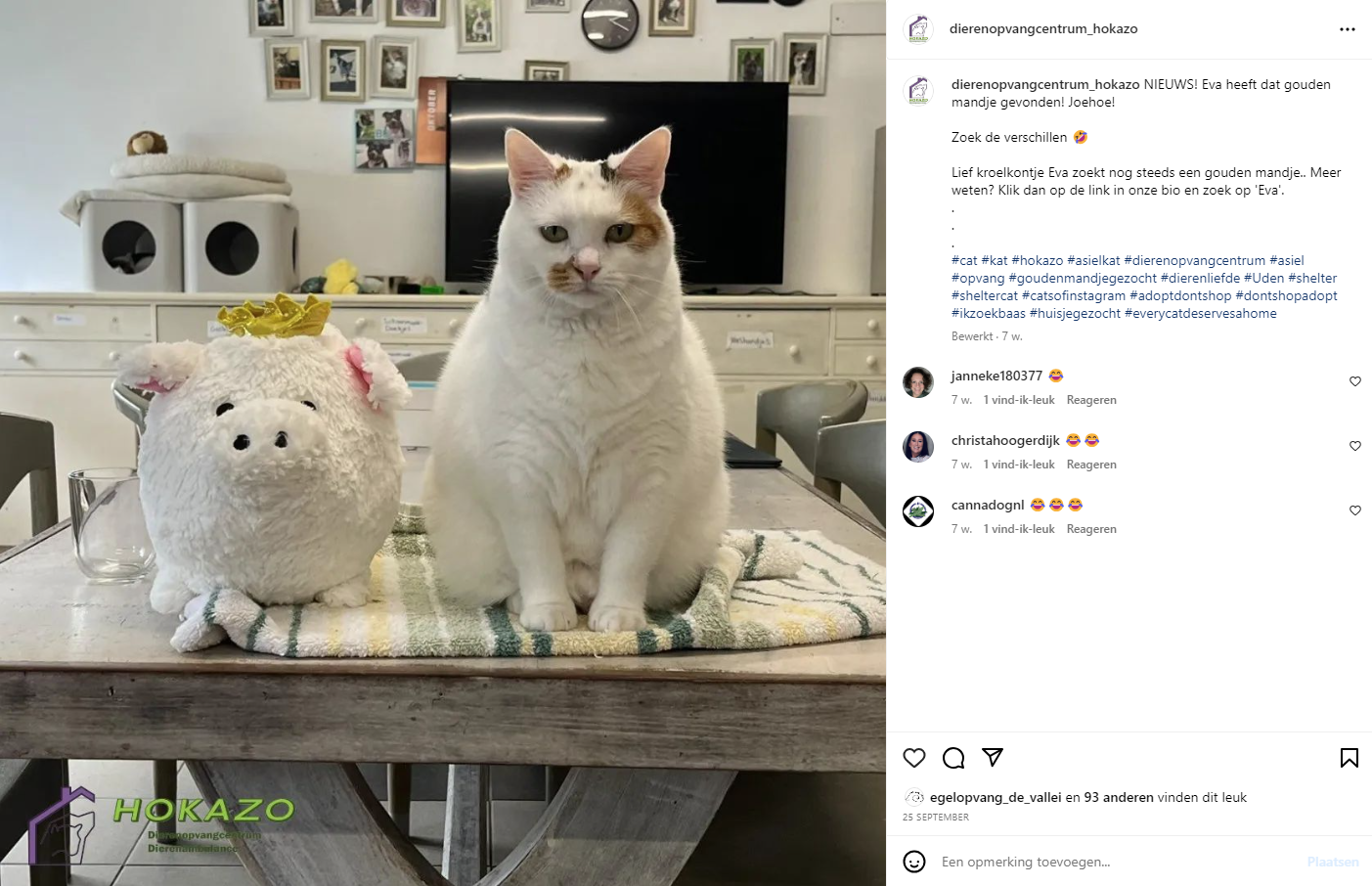 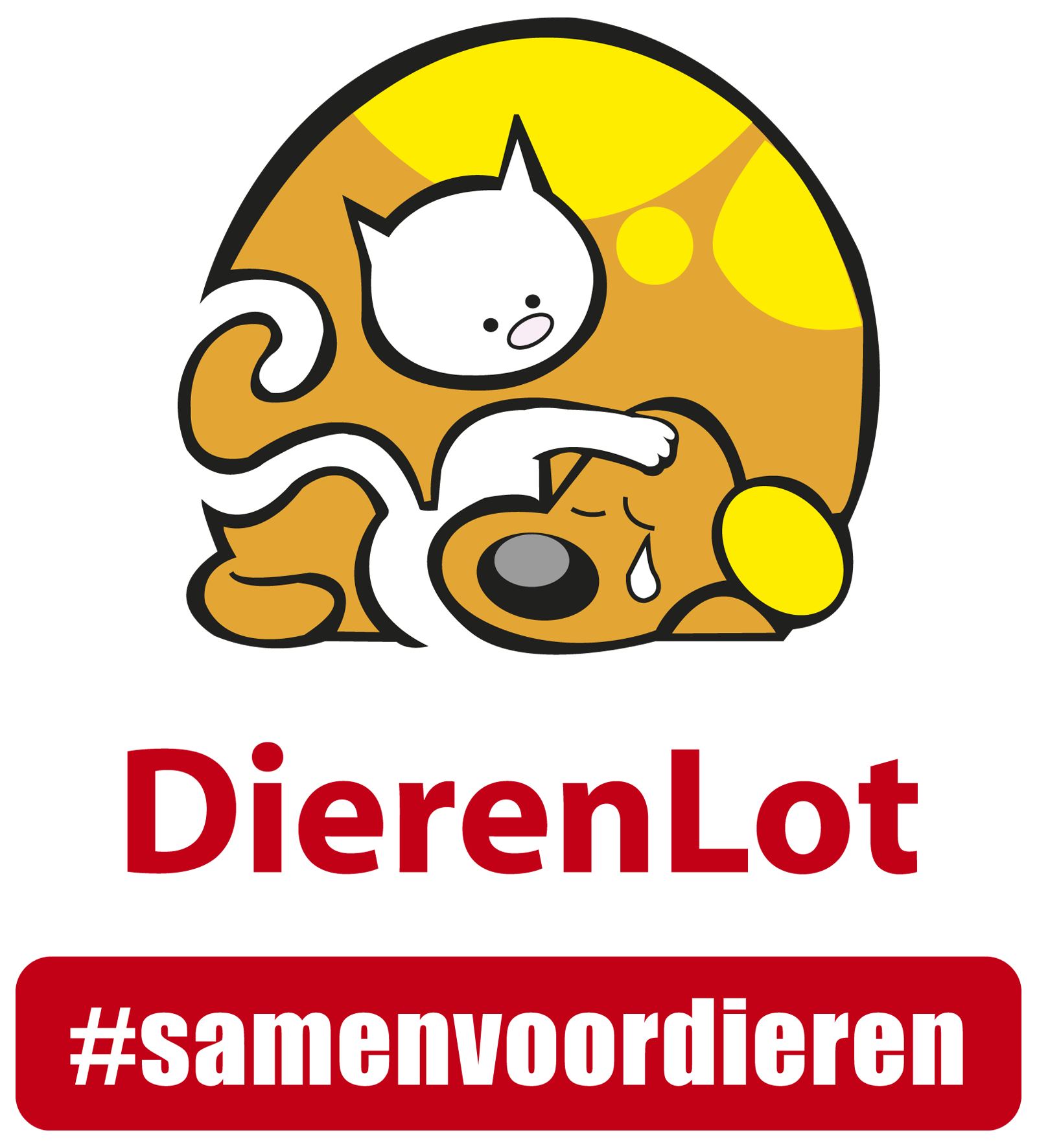 Welk verhaal is jullie bij gebleven?
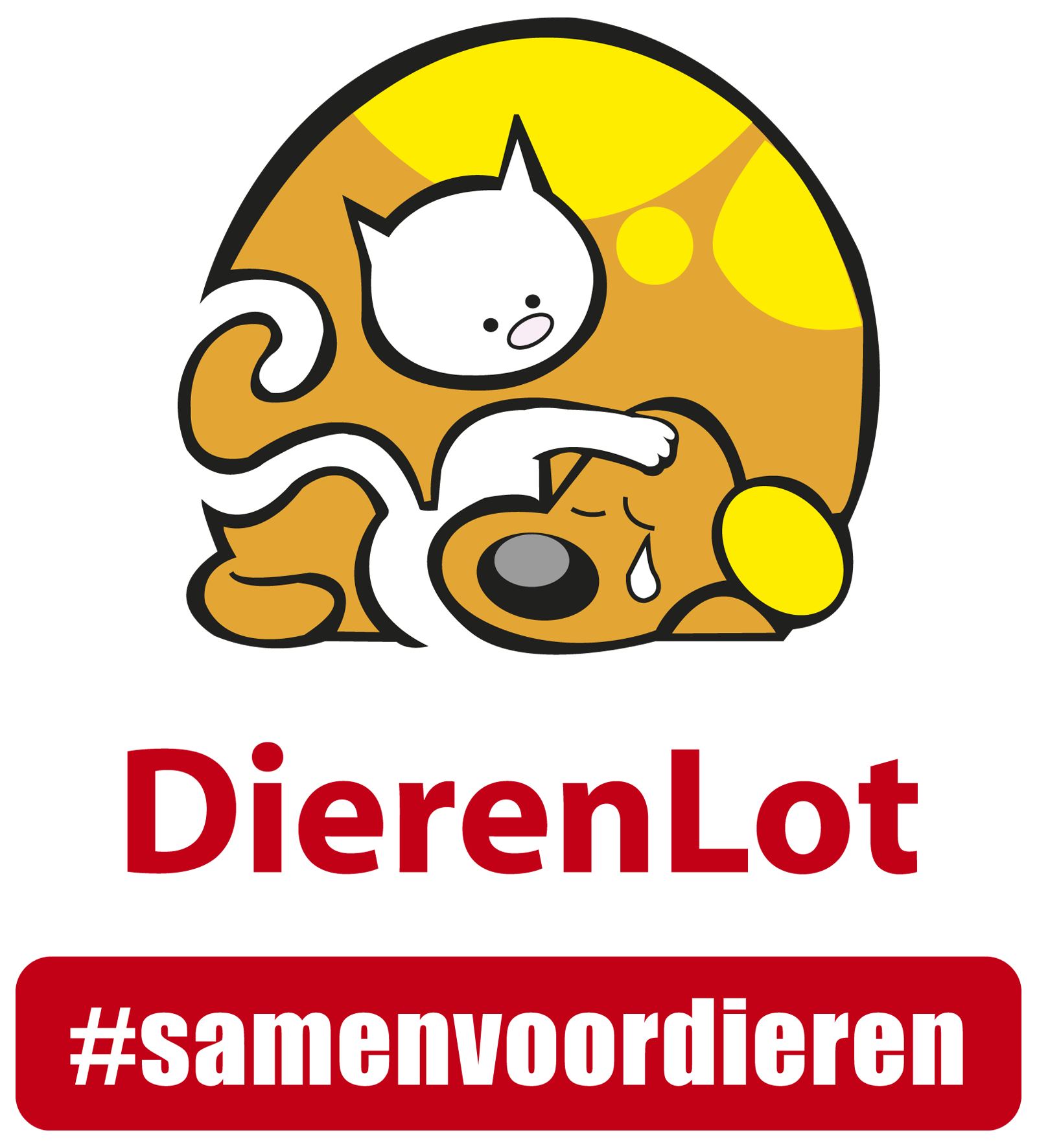 Waar lopen jullie tegen aan op Instagram?
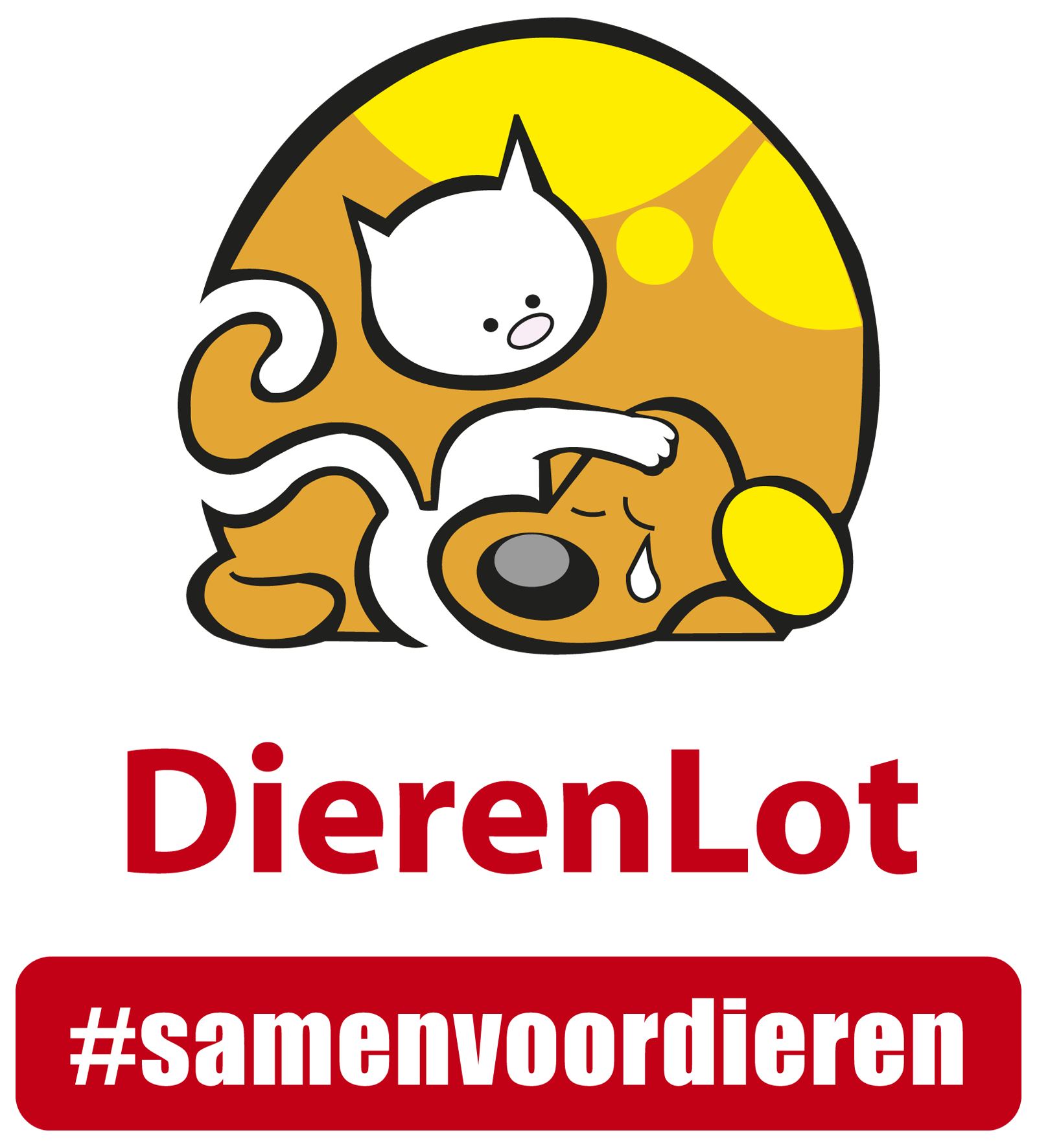 Welke post doet het bij jullie heel goed?